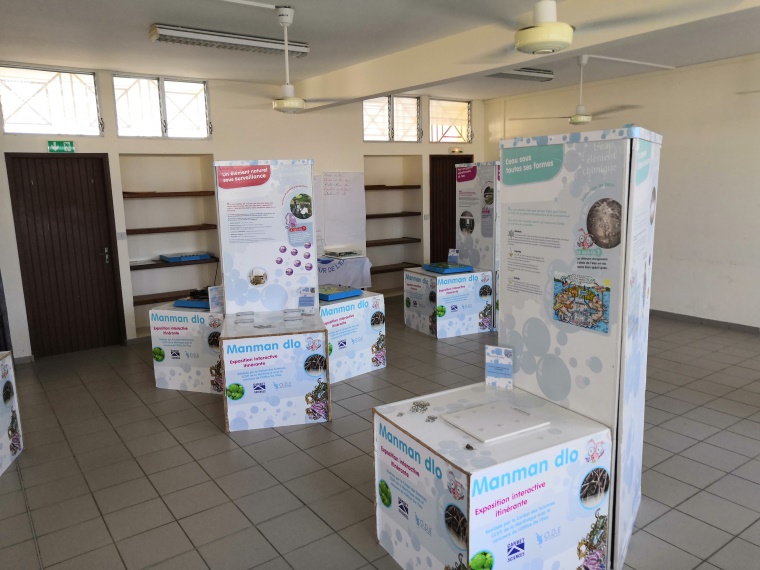 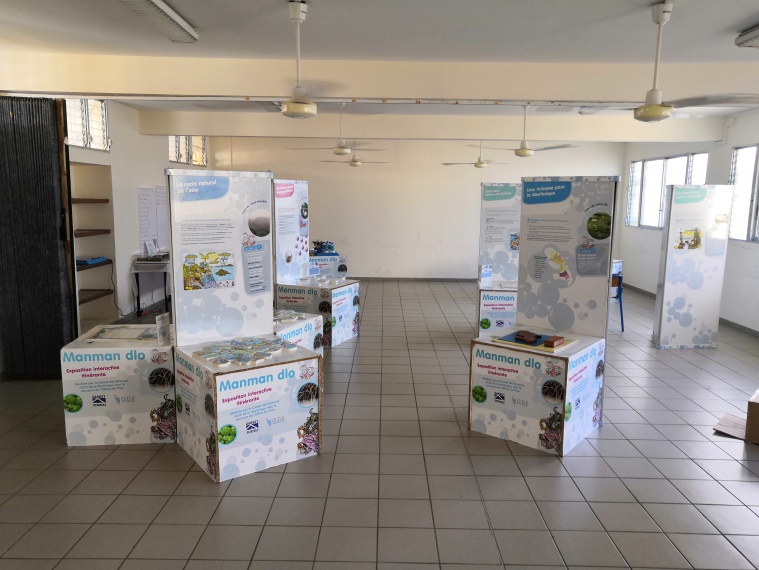 EXPOSITION « MANMAN DLO »
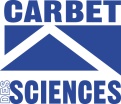 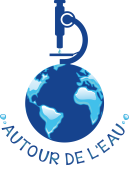 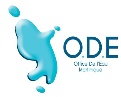 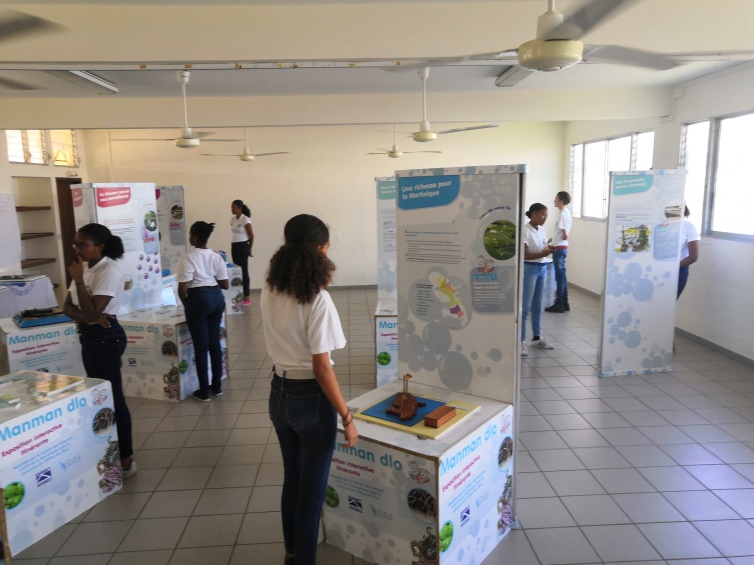 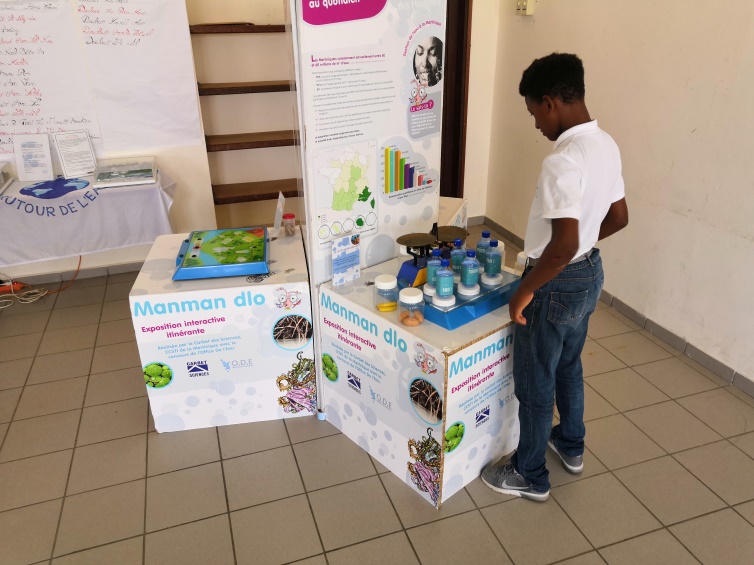 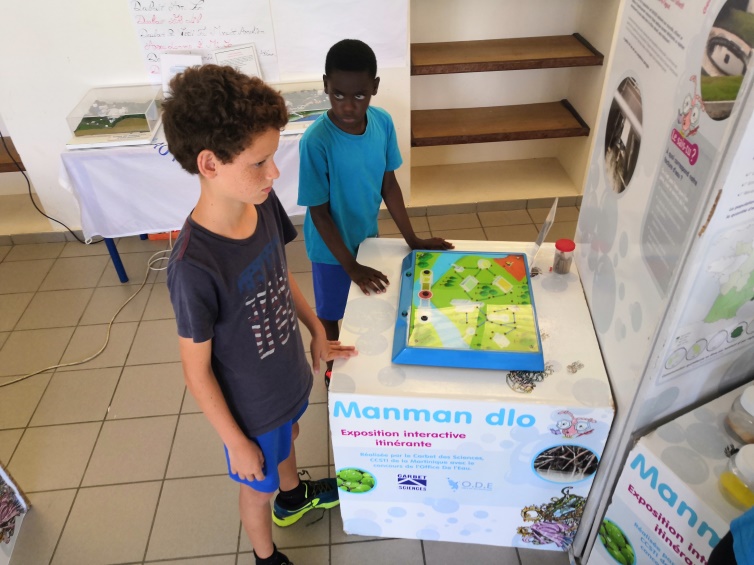 Collège du Vauclin
Public touché : 335 personnes
Soit 289 collégiens issus de 16 classes;  41 primaires issus de 2 classes; 5 personnes du grand public (professeurs, principale, AED….) .
Présentation de l’exposition du 23 mai au 06 juin 2019.

L’ école primaire Algues Marines a également pu bénéficier de l’exposition « Manman Dlo » sur le site du collège du Vauclin. L’intervention a été très appréciée aussi bien des adultes que des scolaires.
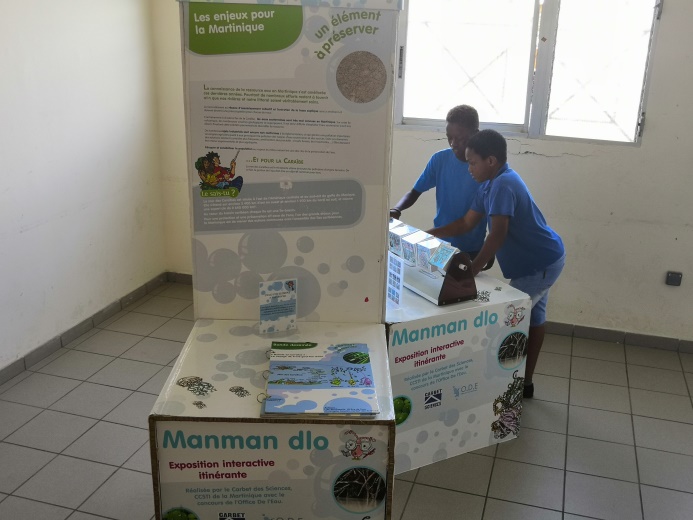 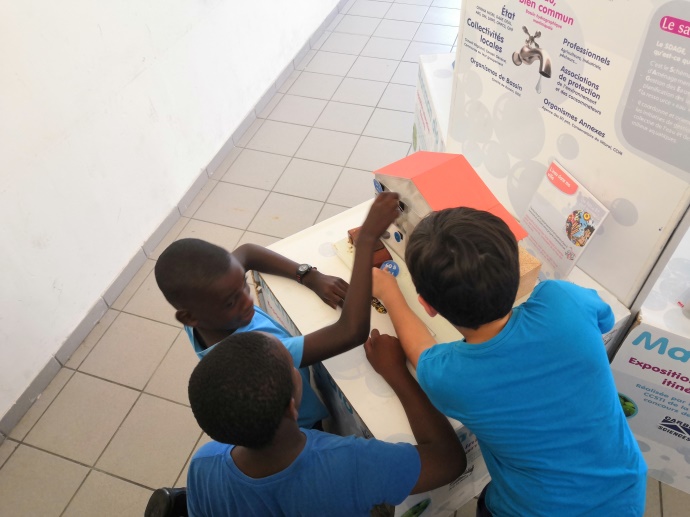 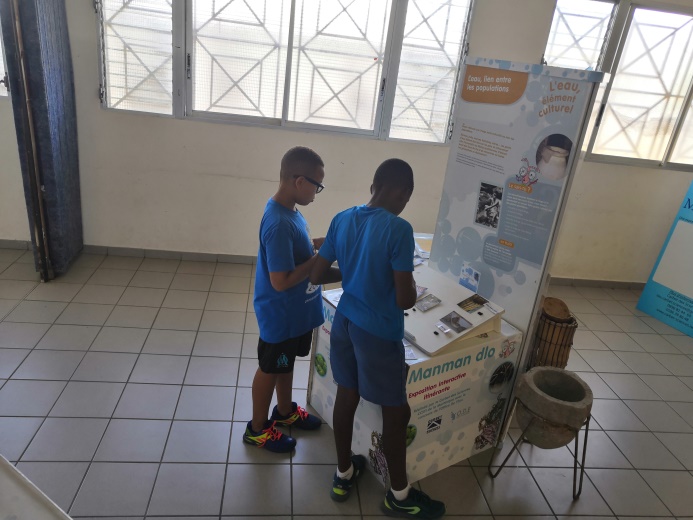 Carbet des Sciences – Convention ODE 2017-2018  Contact: eau.carbet.sciences@gmail.com
- 3ème 4 G2 (filles)           
                         
         10 pts
- 5ème 3 G1 (Garçons)      
         
              8,5 pts
- 4ème 2 G1 (Garçons)
          
          8 pts
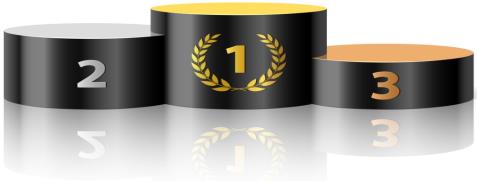 Les meilleurs scores relevés (sur la Quizzbox)!!!
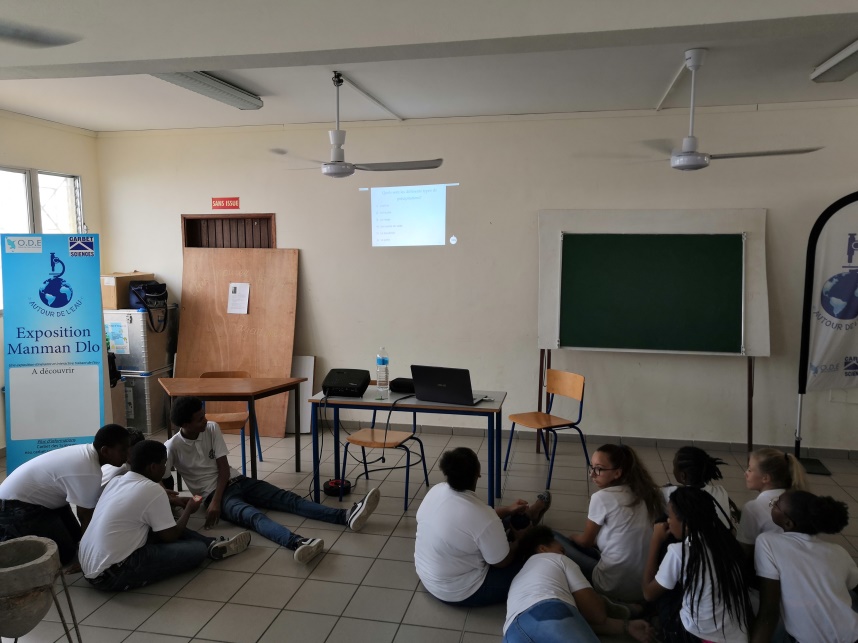 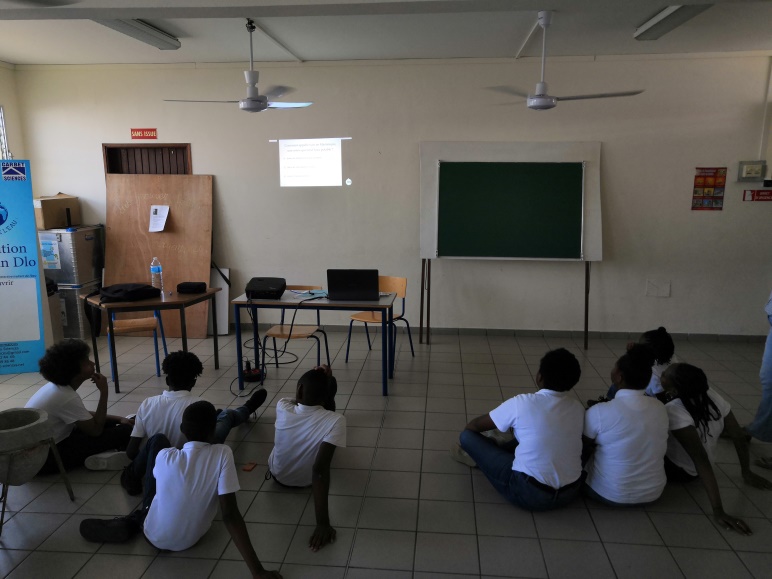 Carbet des Sciences – Convention ODE 2017-2018  Contact: eau.carbet.sciences@gmail.com